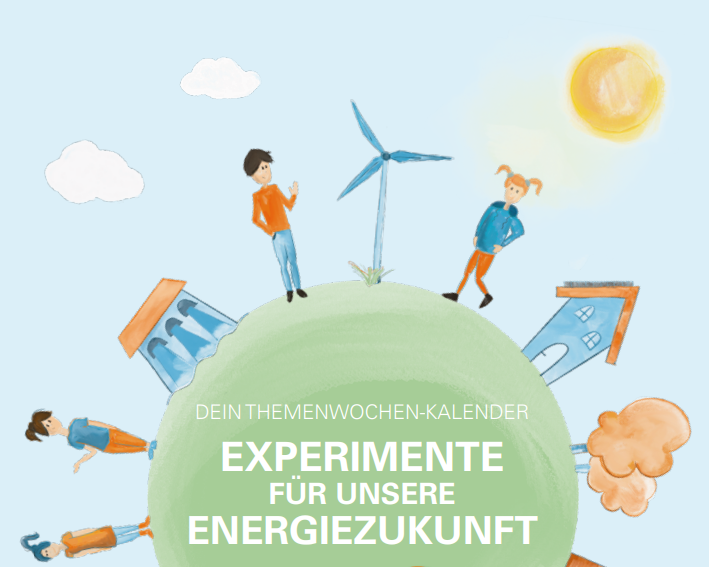 Quiz
Hier geht’s los
Frage 1: Welche Energie ist fossil?
Frage 1: Welche Energie ist fossil?
Nächste Frage
Frage 2: Welcher Energieträger ist erneuerbar?
Frage 2: Welcher Energieträger ist erneuerbar?
Nächste Frage
Frage 3: Welche Aussage über erneuerbare Energien stimmt nicht?
Frage 3: Welche Aussage über erneuerbare Energien stimmt nicht?
Nächste Frage
Frage 4: Bei welcher Technologie wird aus Sonnenenergie Strom erzeugt?
Frage 4: Bei welcher Technologie wird aus Sonnenenergie Strom erzeugt?
Nächste Frage
Frage 5: Bei welcher Technologie wird aus Sonnenenergie Wärme erzeugt?
Frage 5: Bei welcher Technologie wird aus Sonnenenergie Wärme erzeugt?
Nächste Frage
Frage 6: Welche Aussage über Windräder stimmt nicht?
Frage 6: Welche Aussage über Windräder stimmt nicht?
Nächste Frage
Frage 7: Welche Aussage über Wasserkraftanlagen stimmt nicht?
Frage 7: Welche Aussage über Wasserkraftanlagen stimmt nicht?
Nächste Frage
Frage 8: Was ist keine Biomasse?
Frage 8: Was ist keine Biomasse?
Nächste Frage
Frage 9: Welche Aussage über Biogasanlagen ist falsch?
Frage 9: Welche Aussage über Biogasanlagen ist falsch?
Weiter
Bleib weiterhin neugierig auf die Energie der Zukunft!
Das wars!
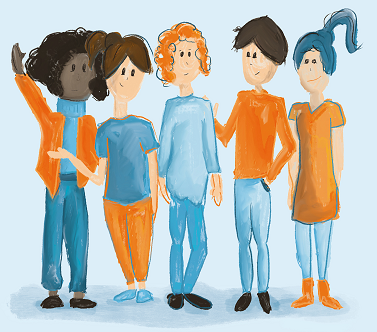 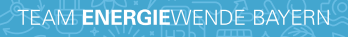 Zum Beenden ESC drücken
Diese Antwort ist leider falsch
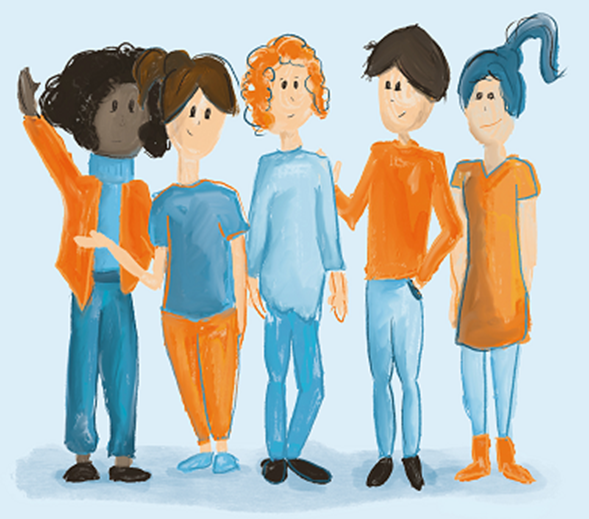 Versuchs noch einmal